Hunter NEW ENGLAND MENTAL HEALTHChild and adolescent
Proposed Organisational Chart – August 2024
Dr Deepika Yerrakalva
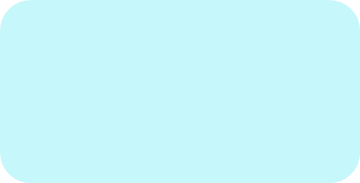 Clinical Director
CAMHS
Service Manager CAMHS
Clinical Director
CAMHS
Co-leadership model in all teams
Snr Clinical Psychologist Education & Innovation
Special Programs & Partnerships HSM 2
Greater Newcastle Team Leader 6
Hunter Valley & Manning
Team Leader 5
Administrative      Team Leader A05
Nurse Manager 3
School Link Coordinators
New England North West Team Leader 6
Safeguards Team Leader 5
NEXUS CNE, NP, NUM1 & AH CM
Greater Newcastle
Mehi Community Team
Newcastle Community Team
District Wide Tranche 1, 2 & 3
Hunter Valley Community Team
Whole of Family Team
Consultation Liaison
Lake Macquarie Community Team
Manning
Tablelands Community Team
Manning Community Team
GOT IT
NUM1
New England
Wiyiliin Ta
Peel Community Team
CNC3
CAMHS Centralised Intake
Staff Specialist
Advanced Trainee
Registrars
Consultants
VMO’s
Clinical Coordinator CAMHS
Clinical Coordinator  Rural & Regional  Snr Clinician Level 5
CAMHS Inpatient Beds / Banksia
Proposed Positions
District Wide Roles / Teams